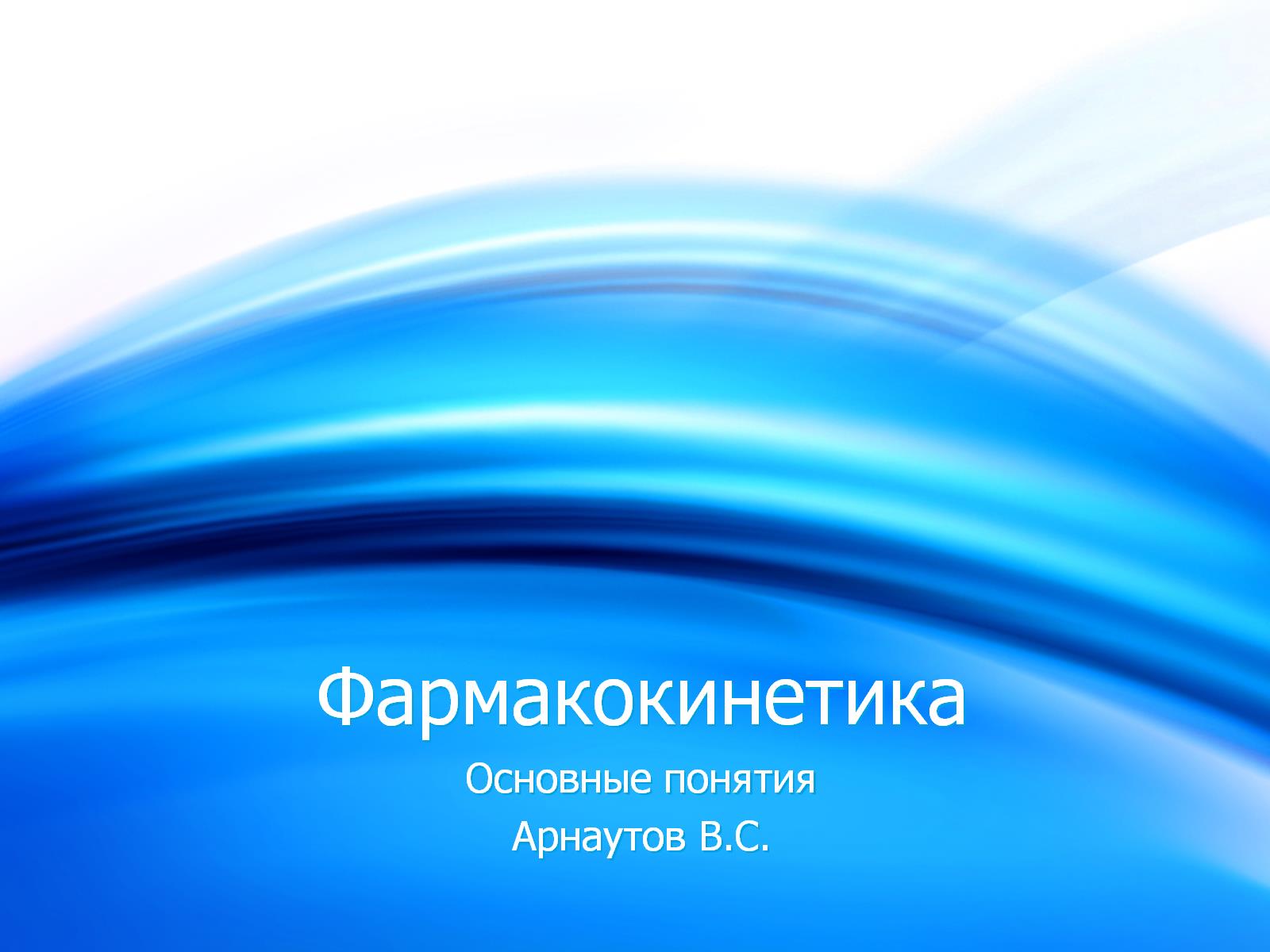 Фармакокинетика
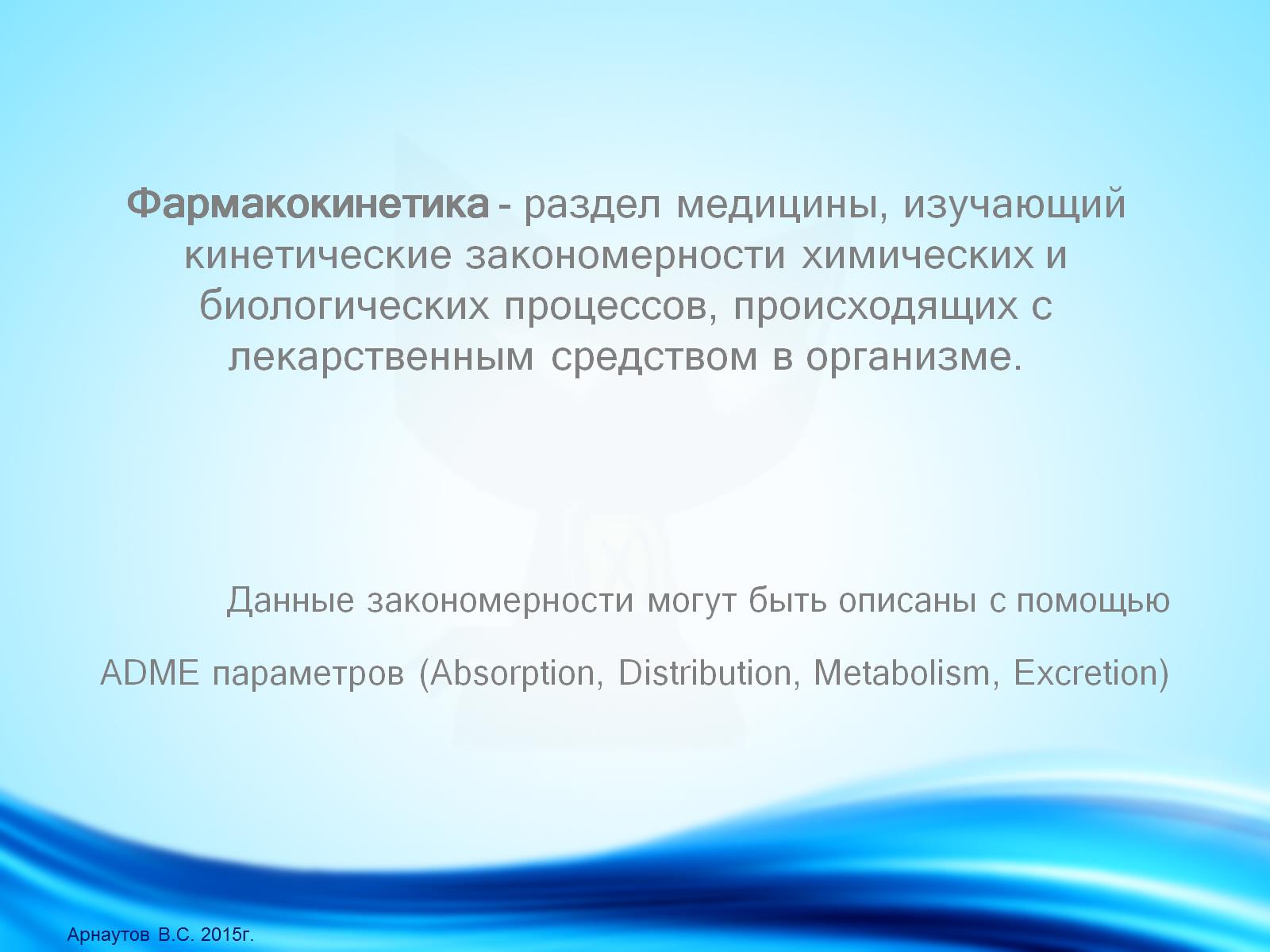 Фармакокинетика - раздел медицины, изучающий кинетические закономерности химических и биологических процессов, происходящих с лекарственным средством в организме.
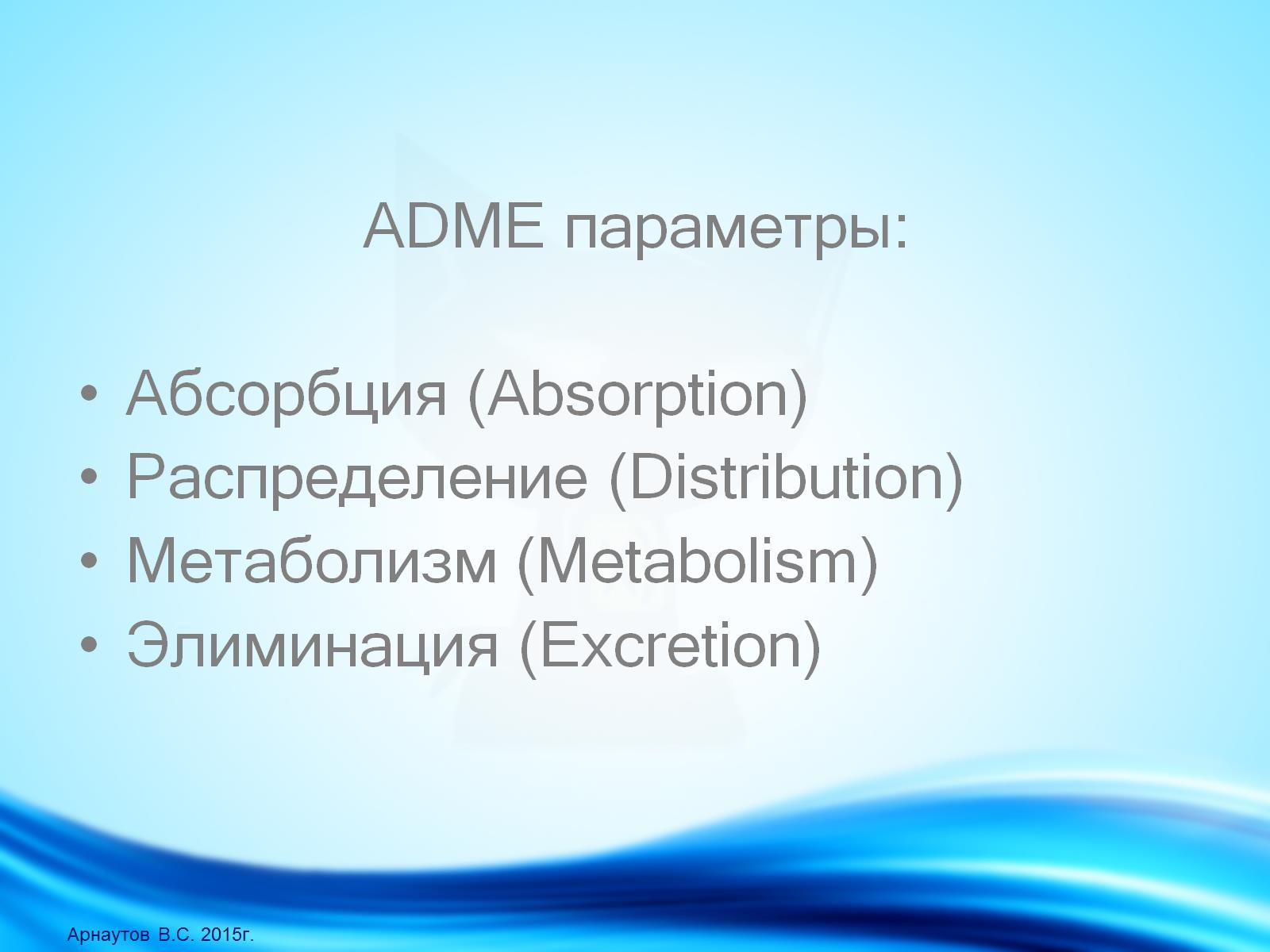 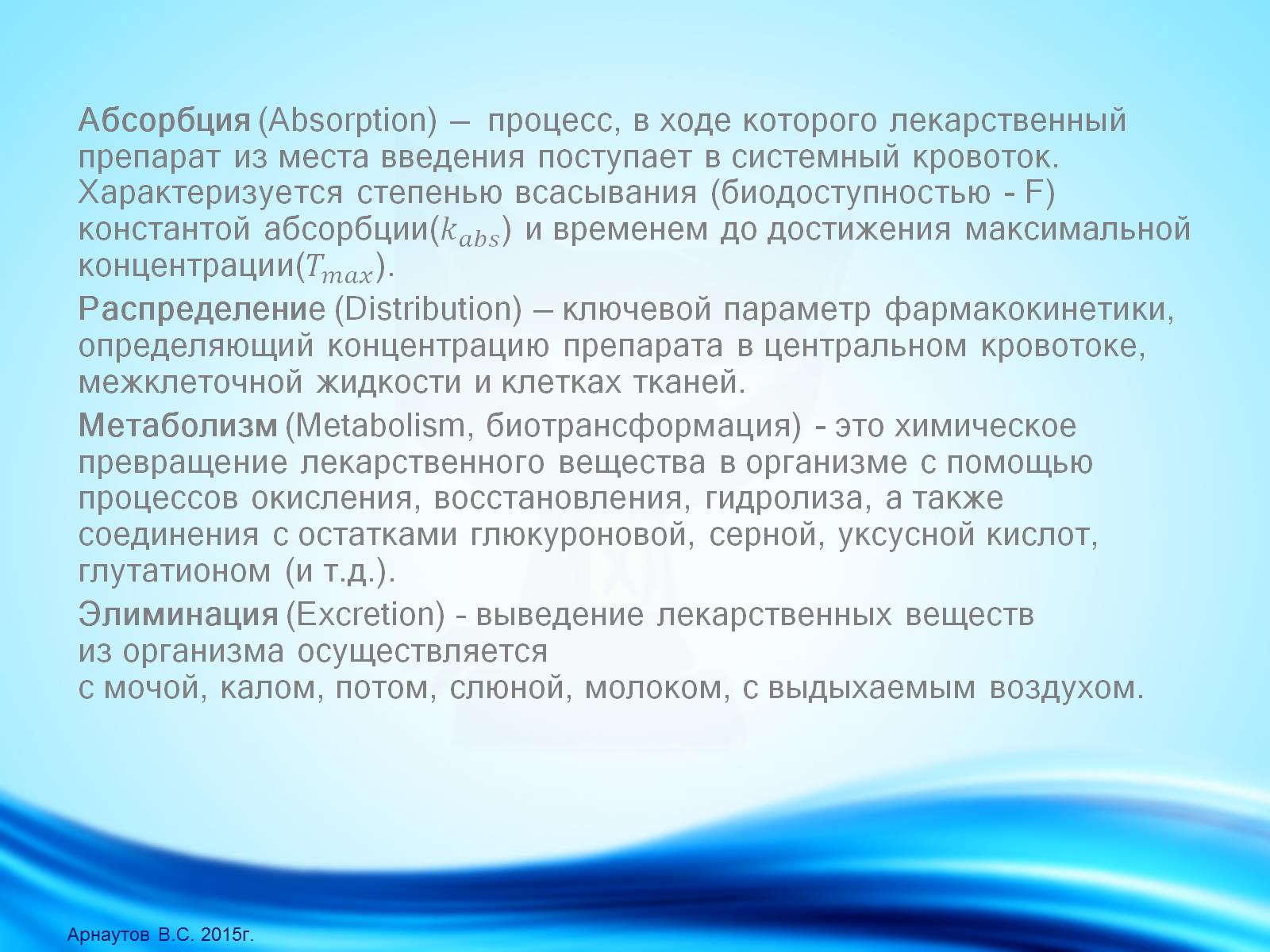 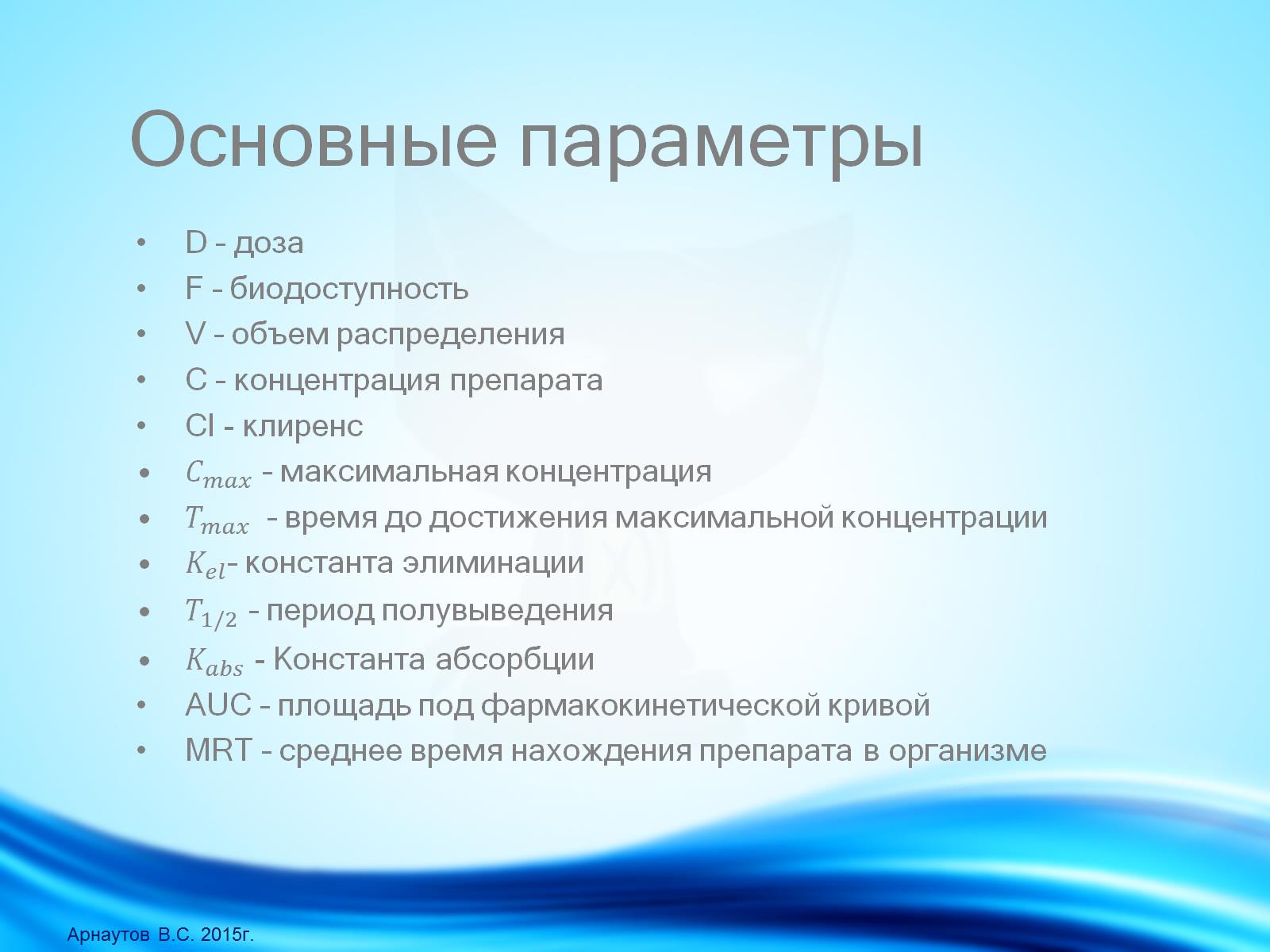 Основные параметры
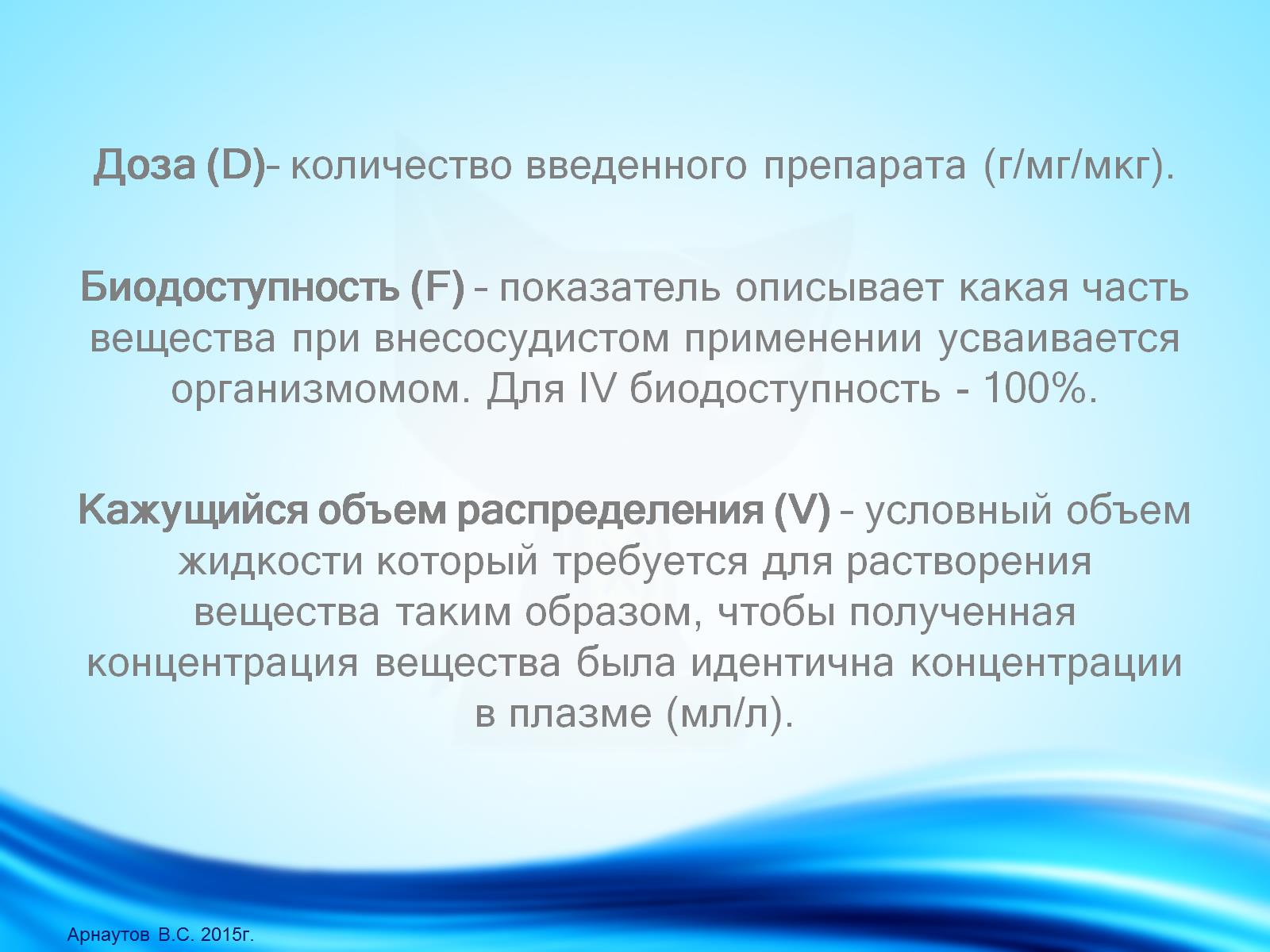 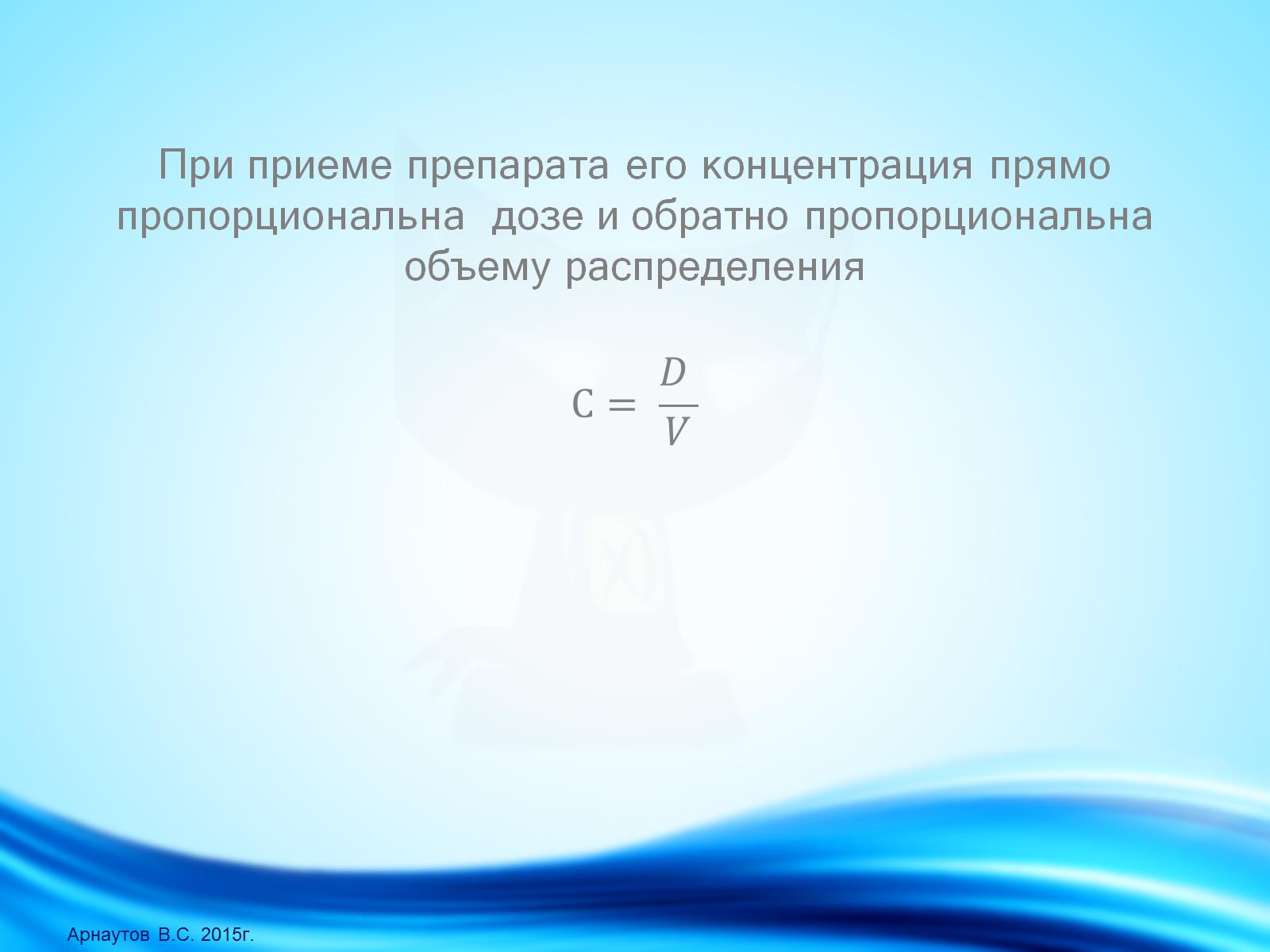 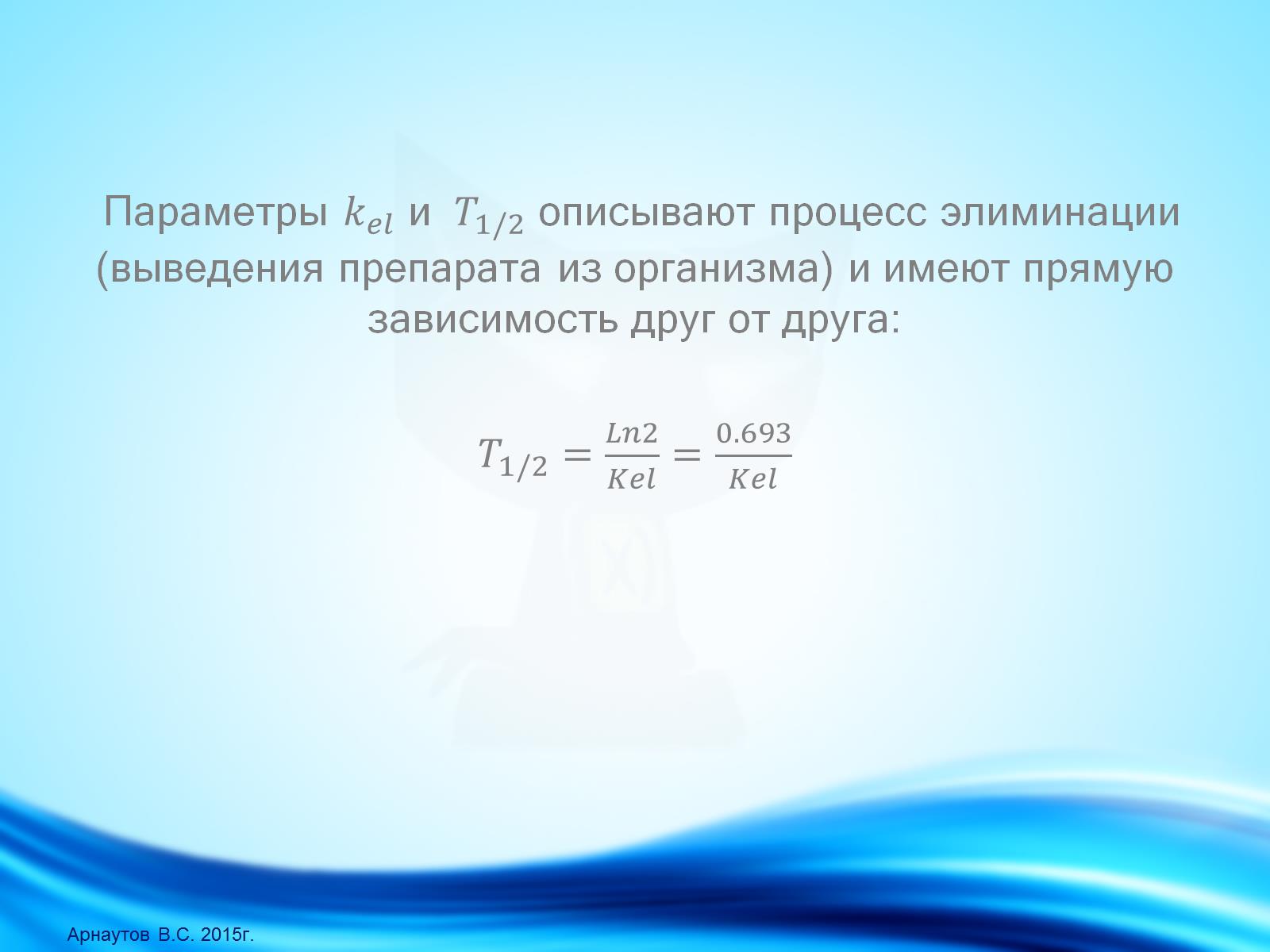 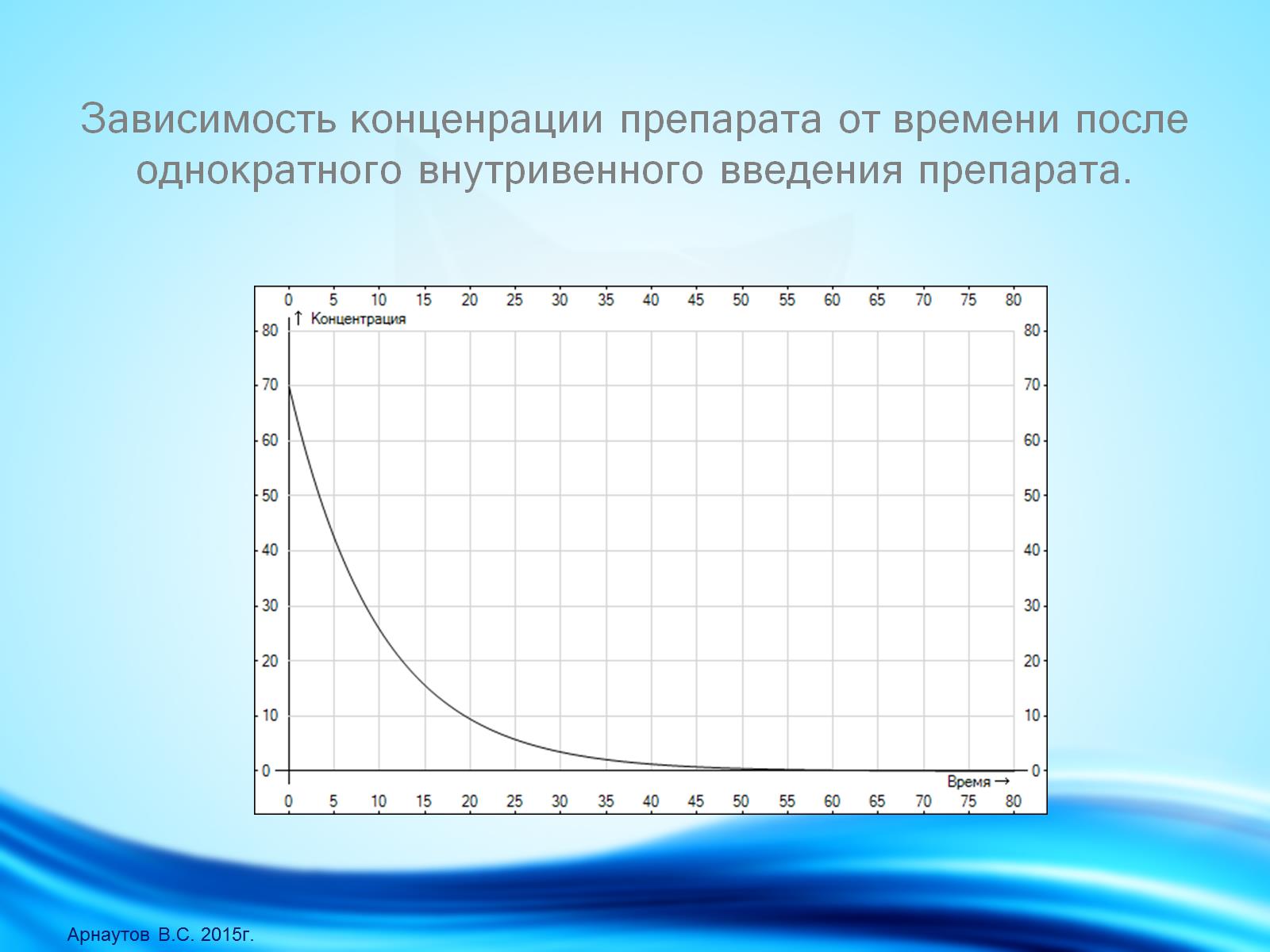 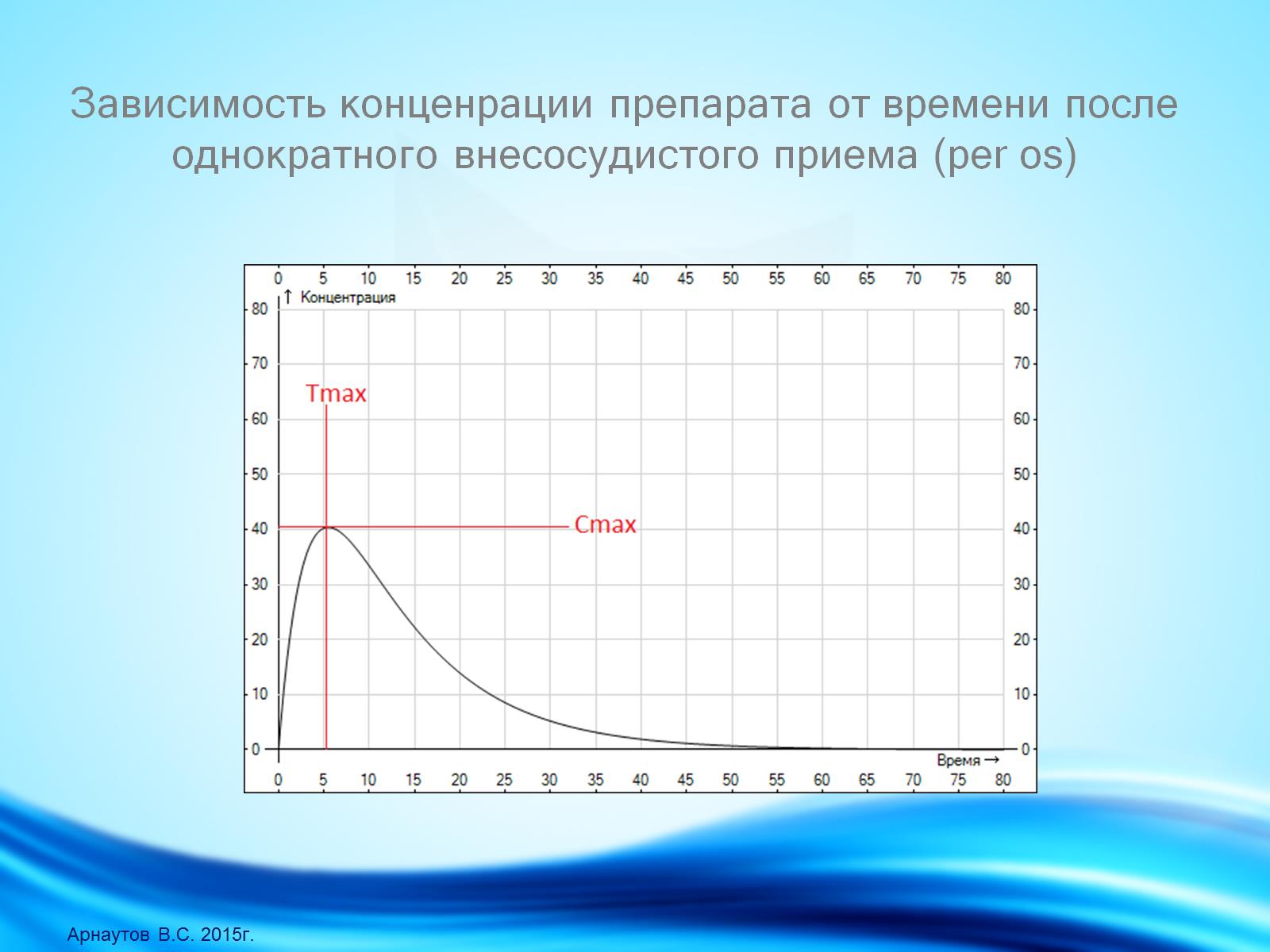 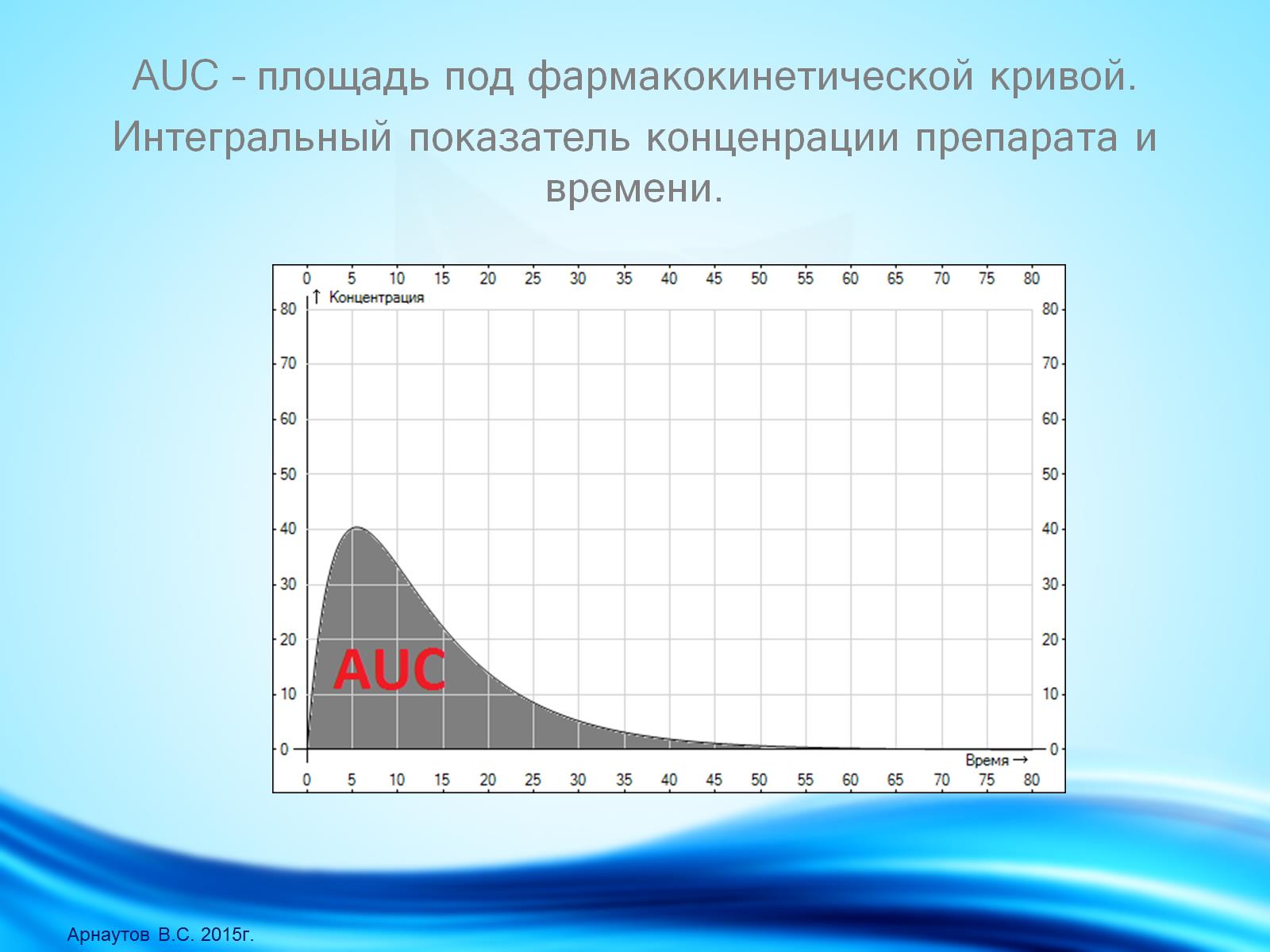 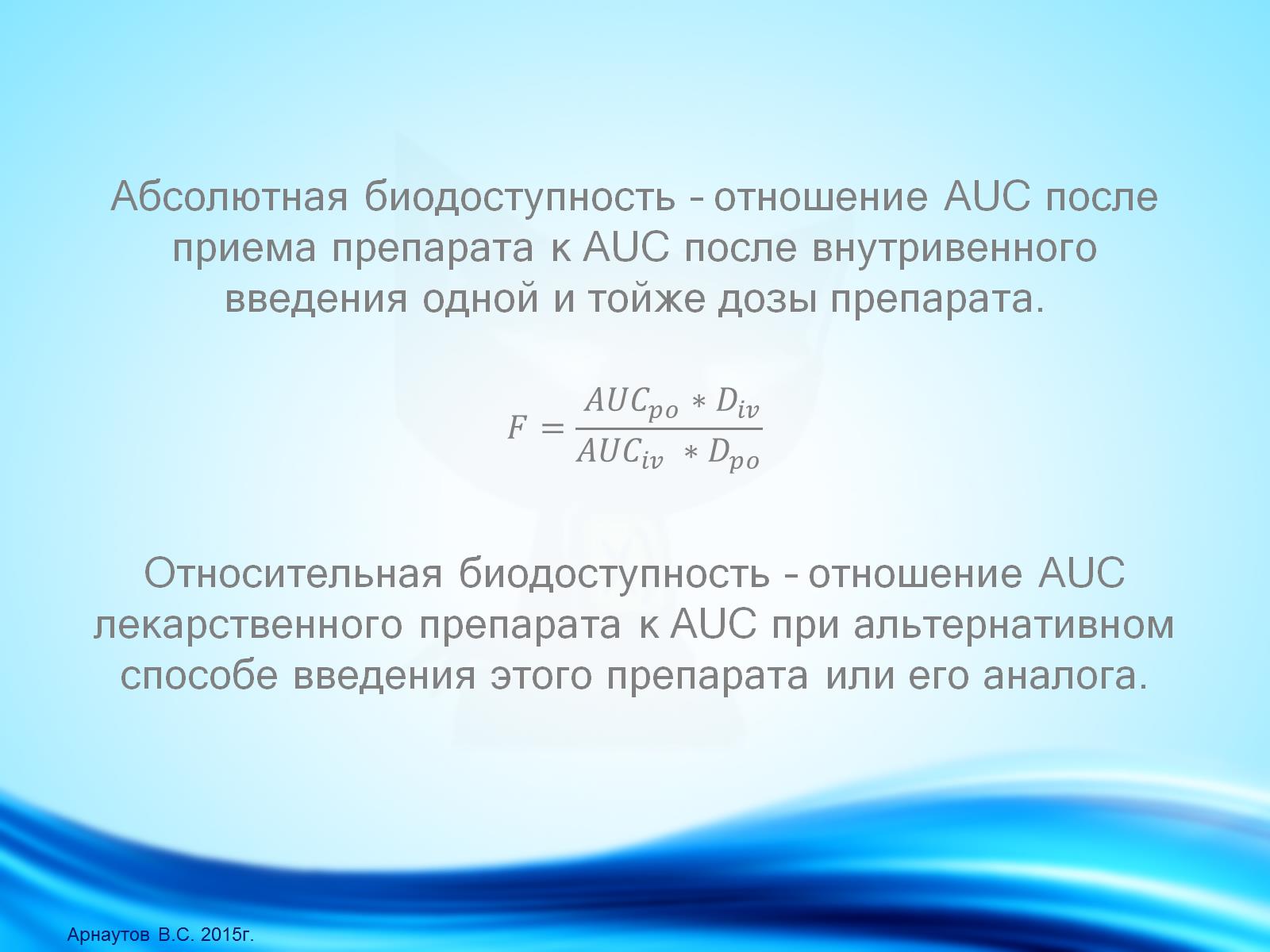 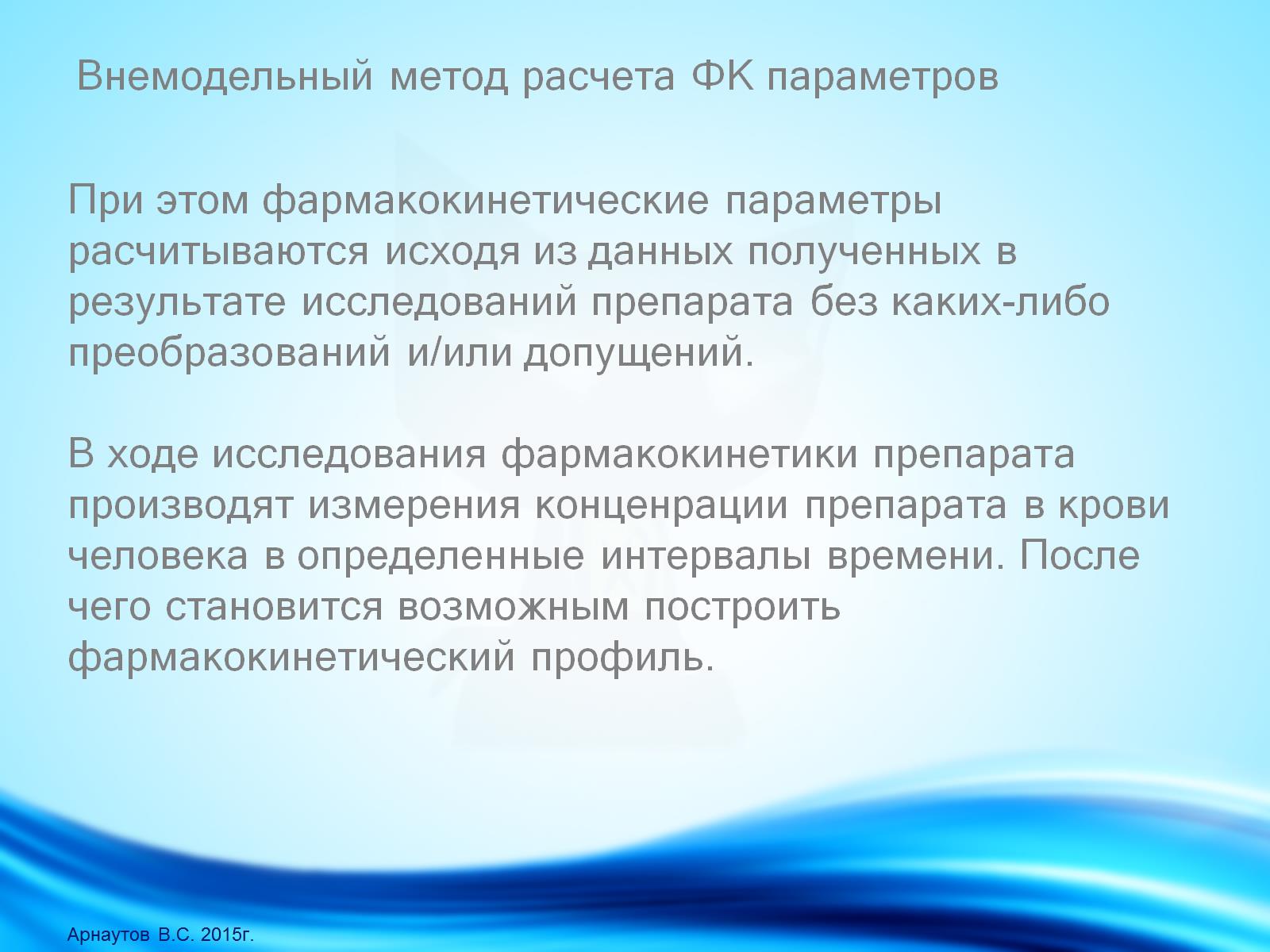 Внемодельный метод расчета ФК параметров
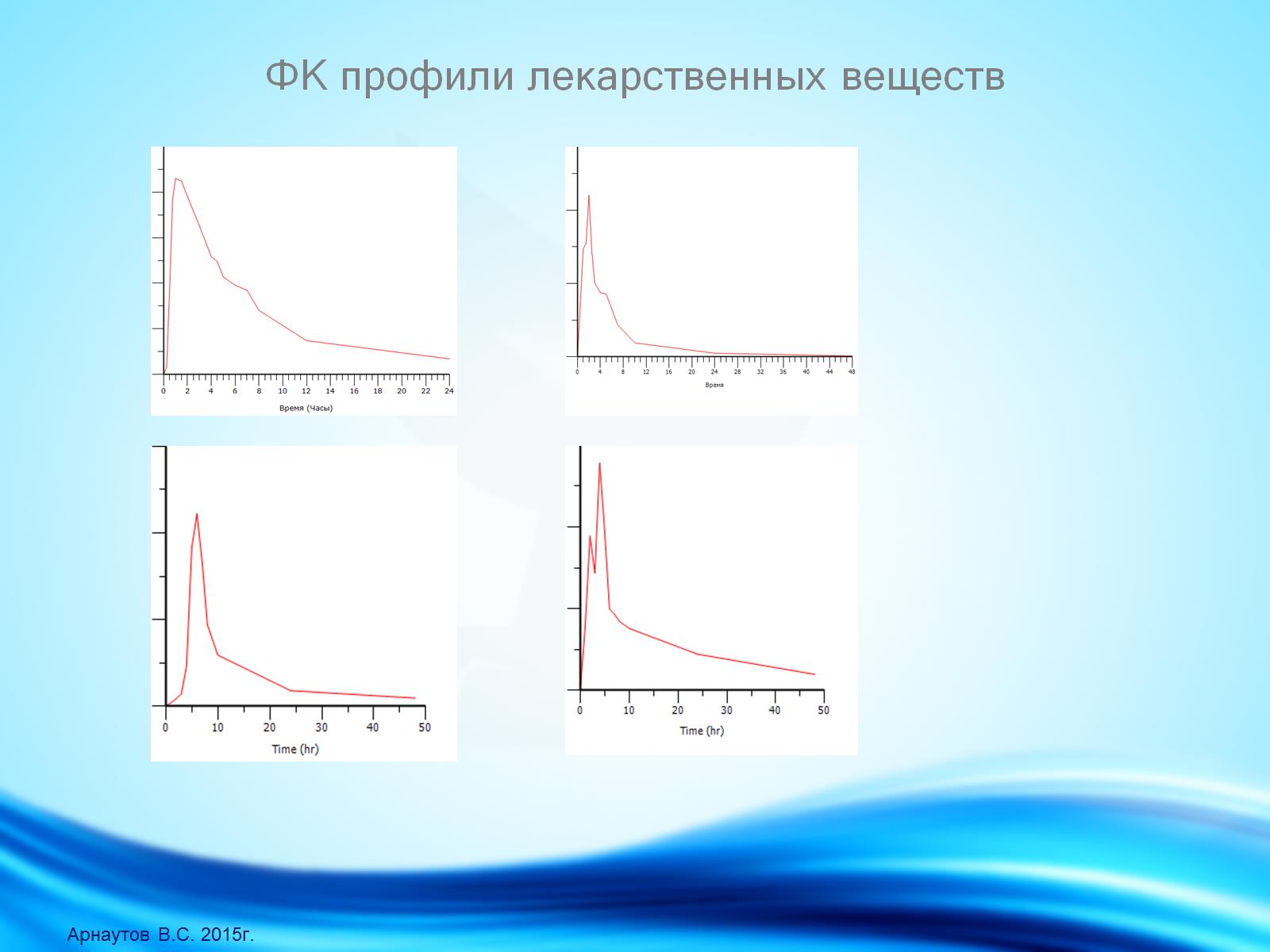 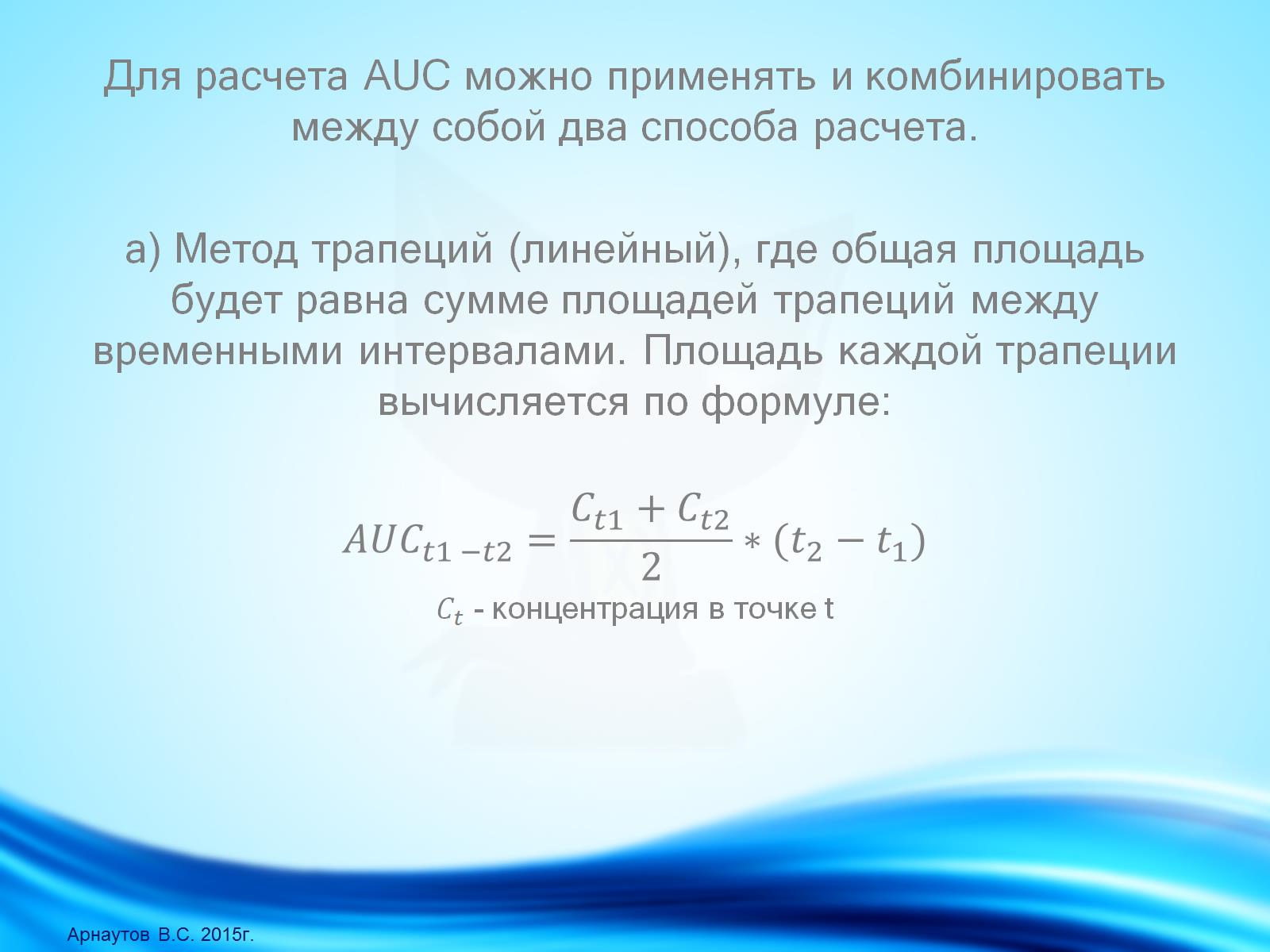 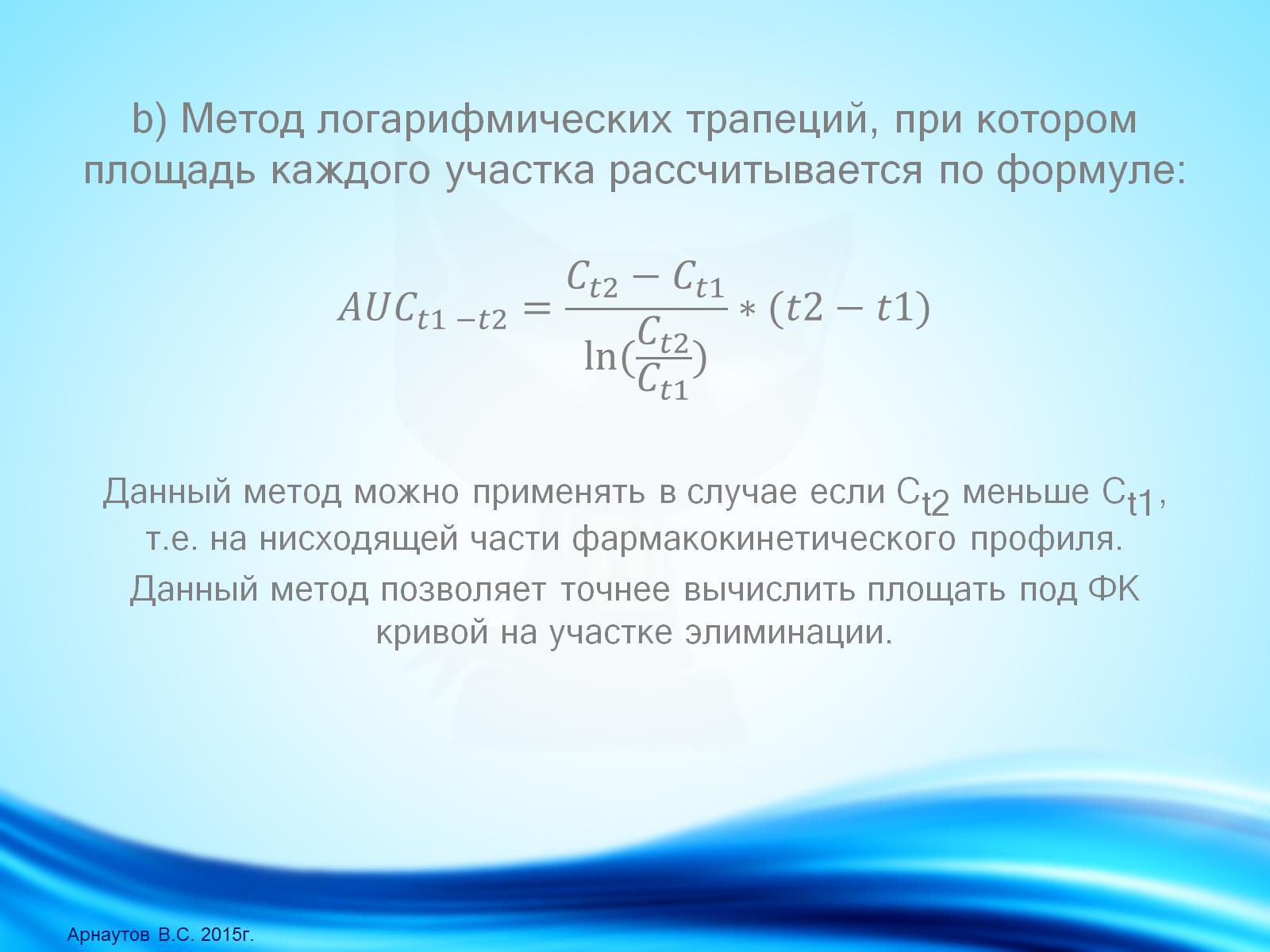 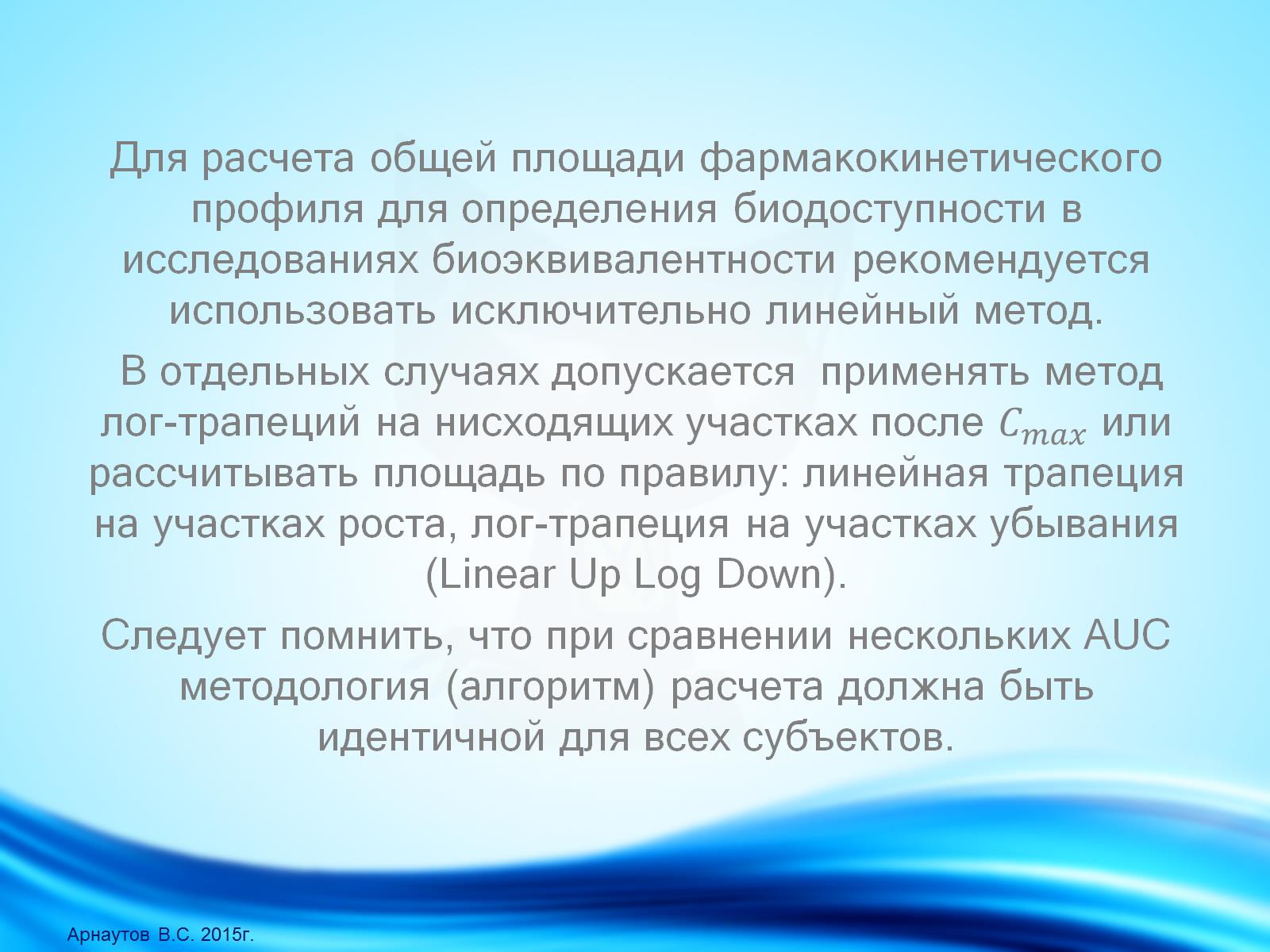 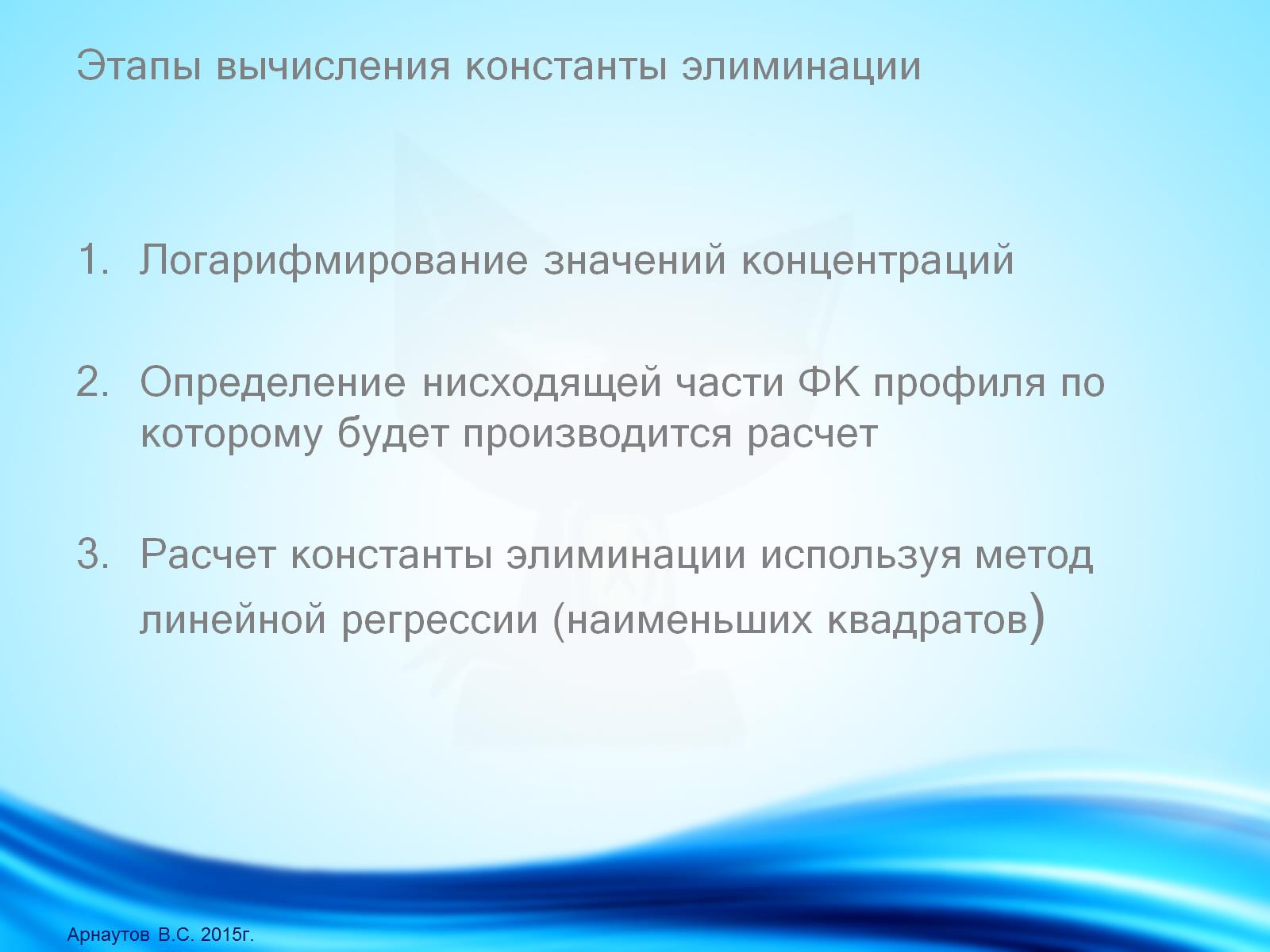 Этапы вычисления константы элиминации
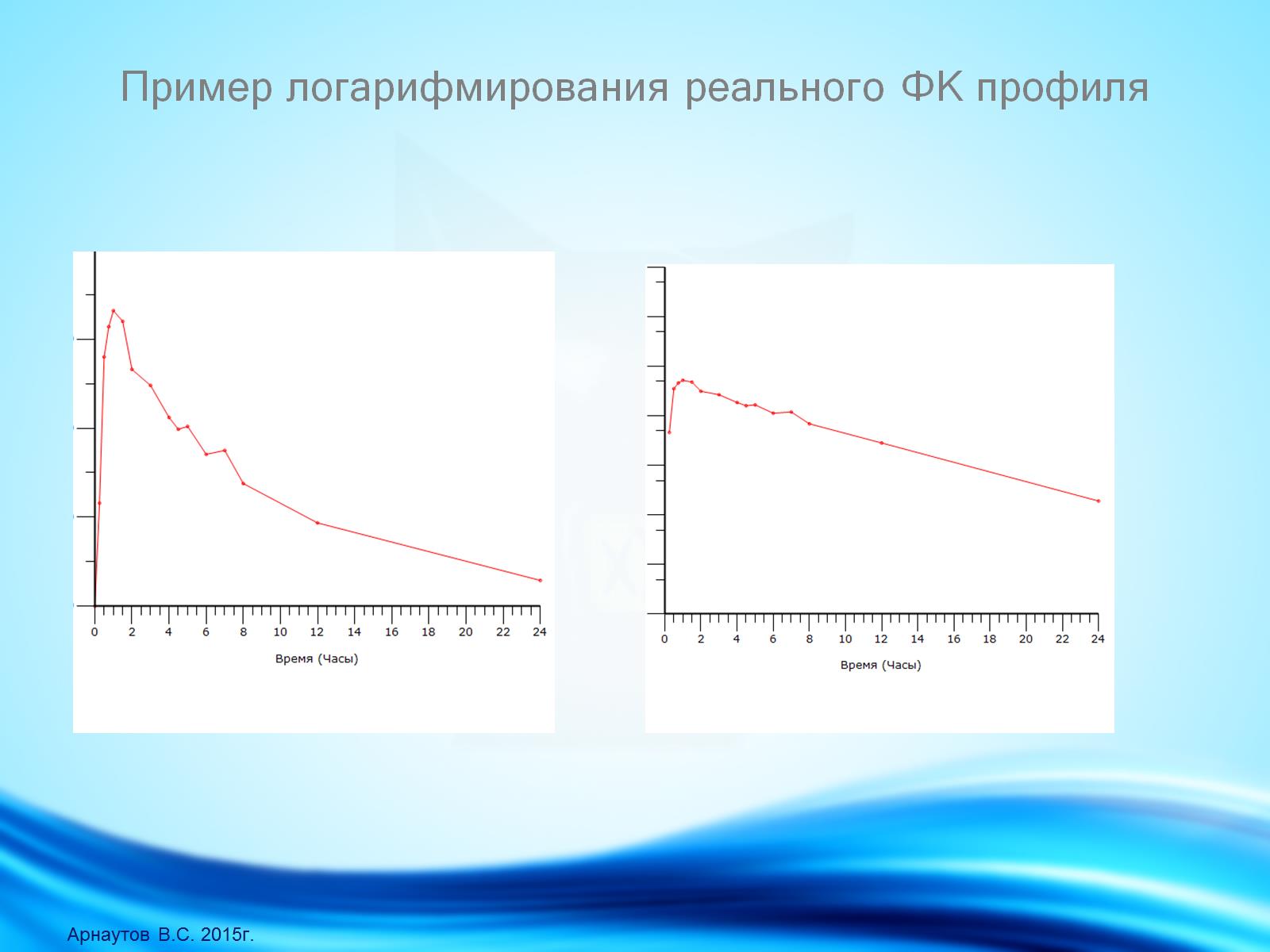 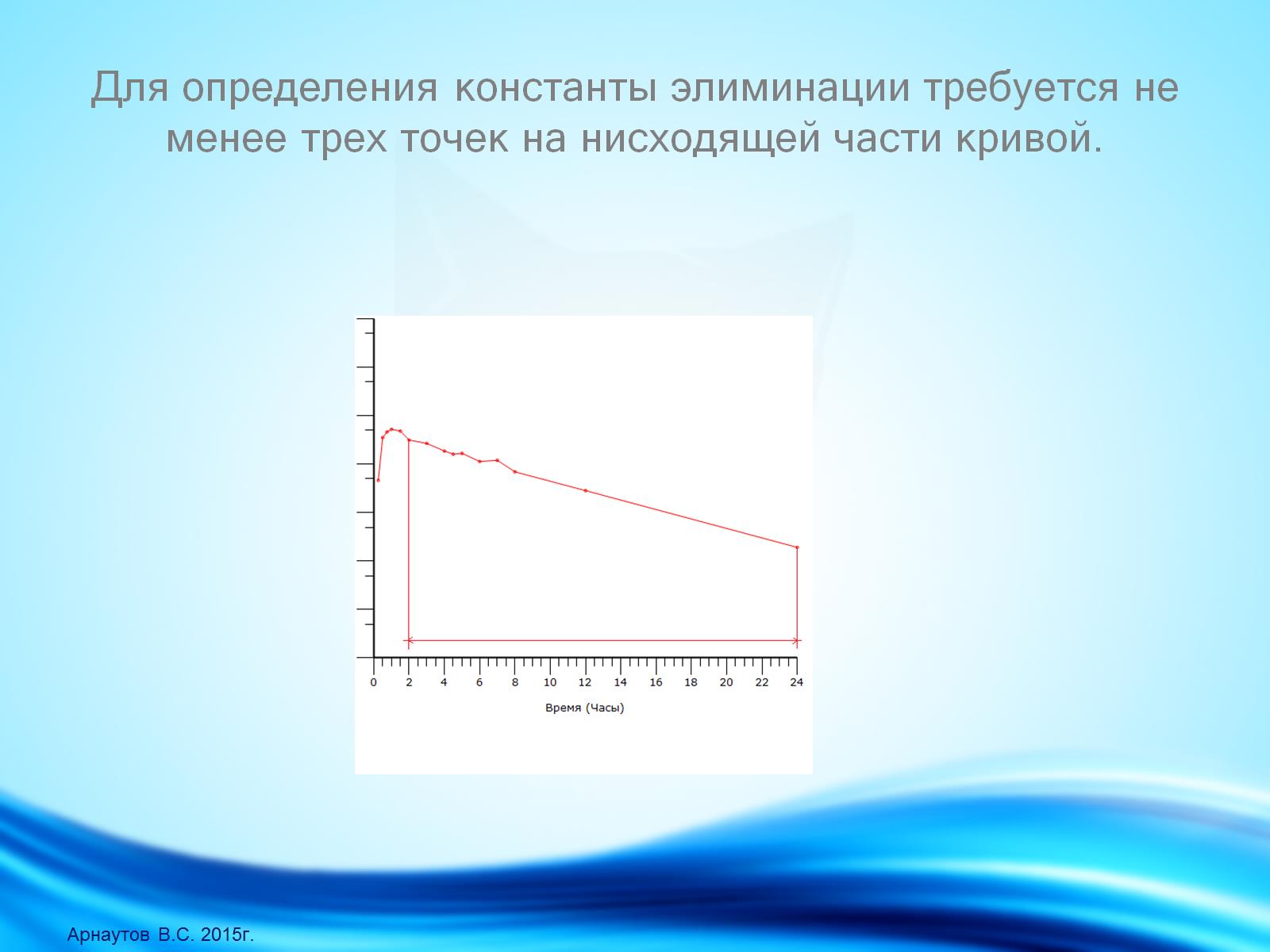 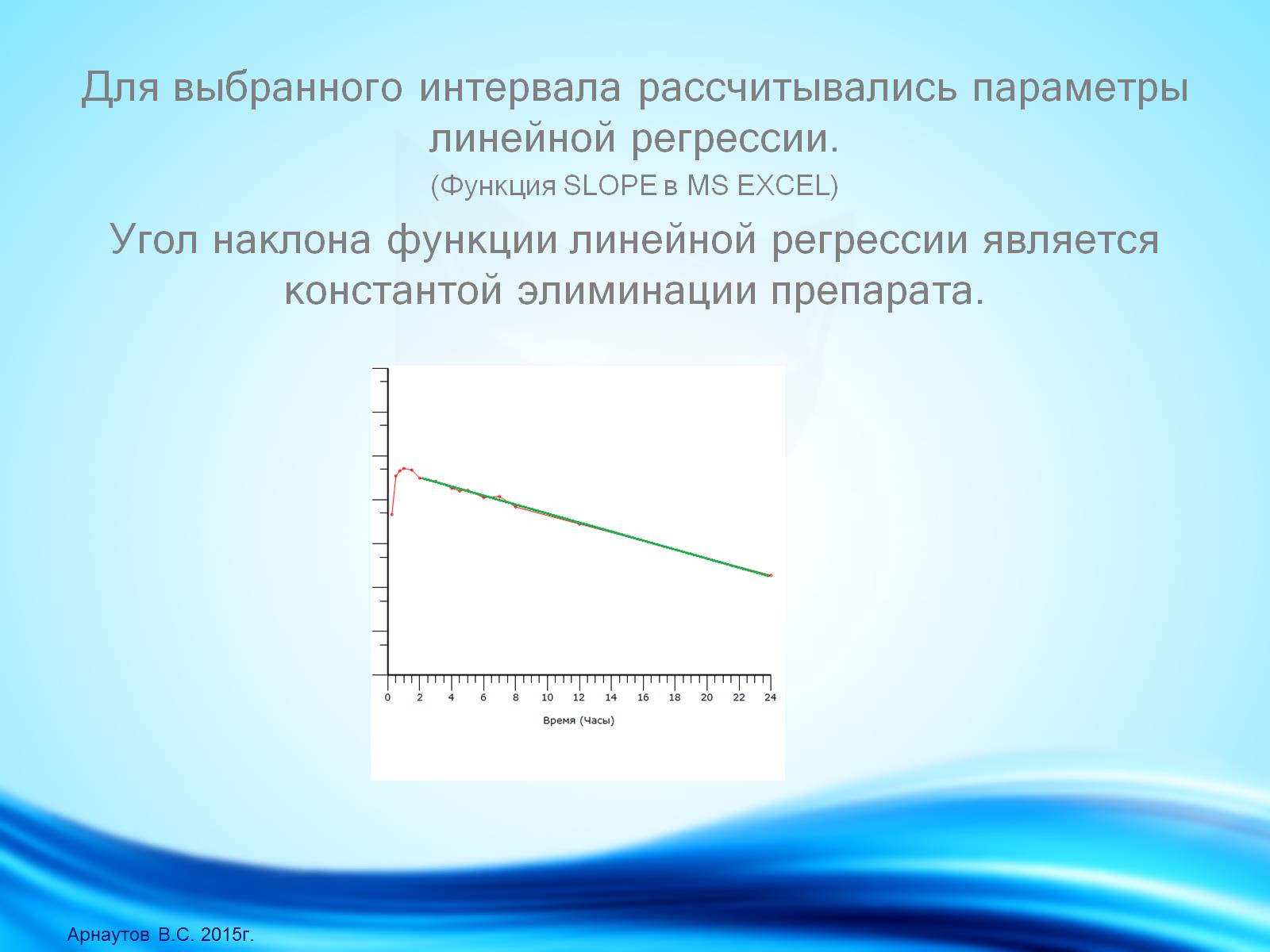 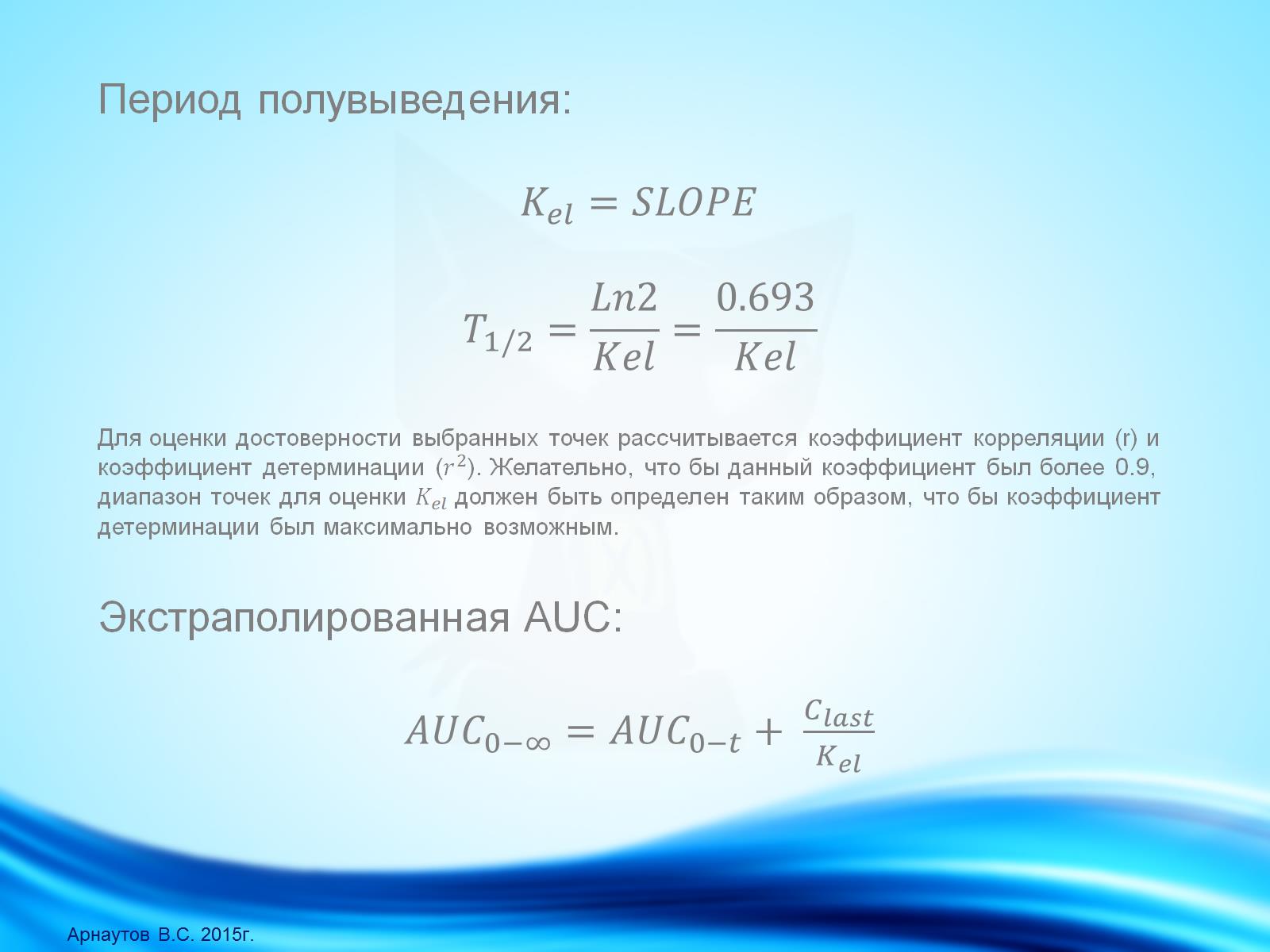 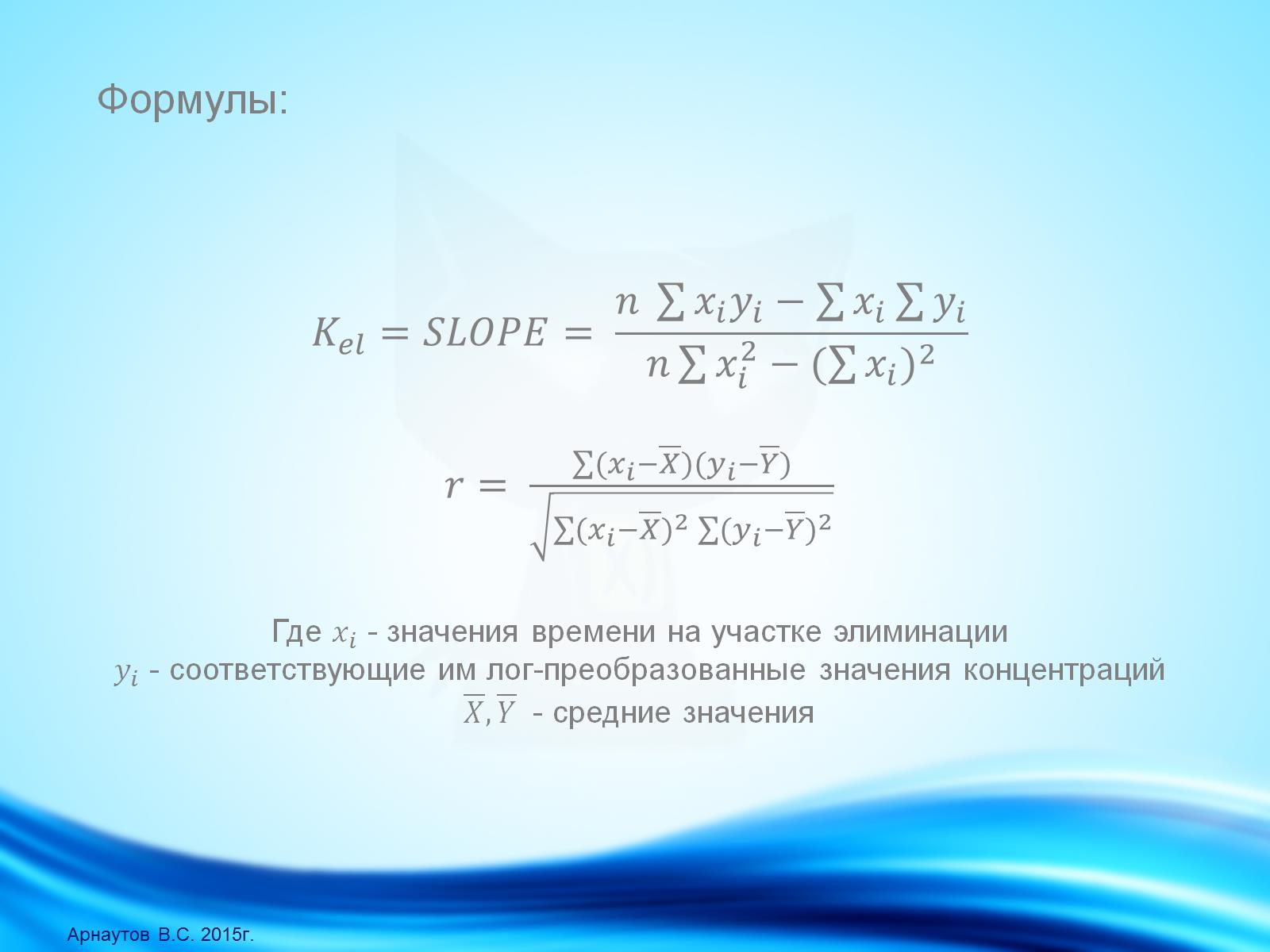 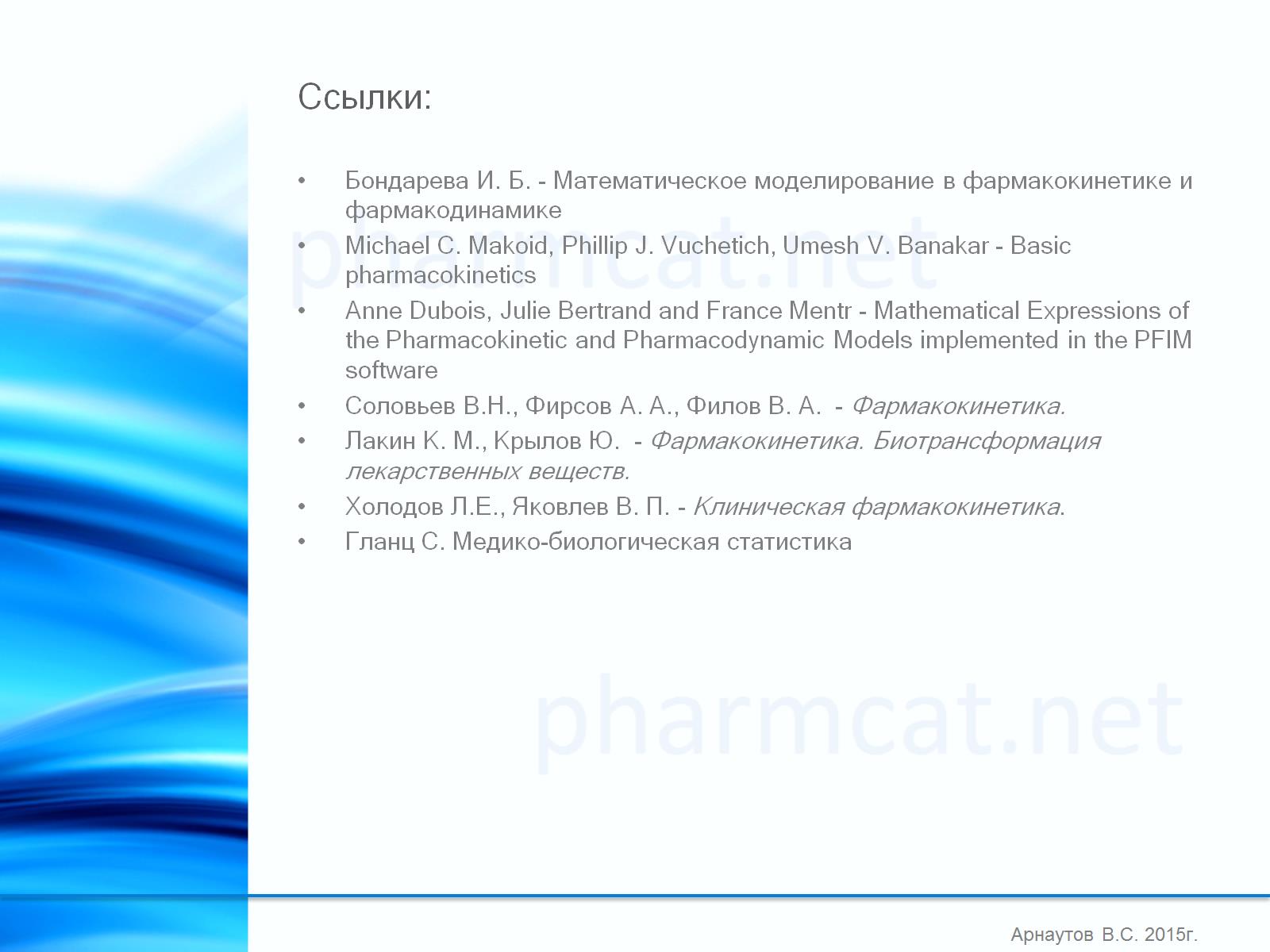